Отгадай!
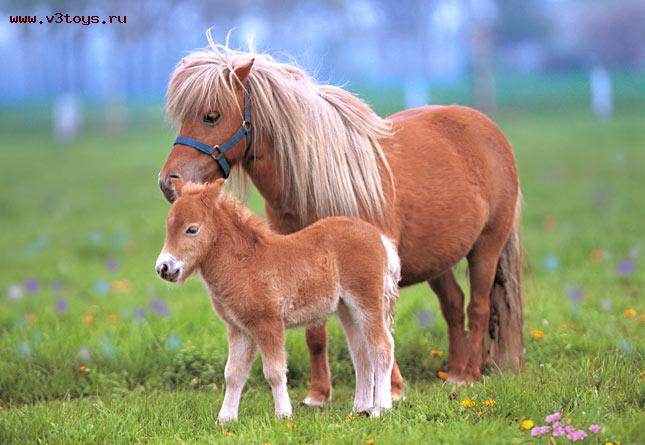 я
я
Япония
Страна
восходящего солнца
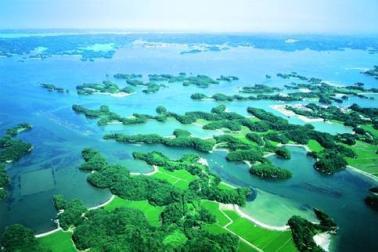 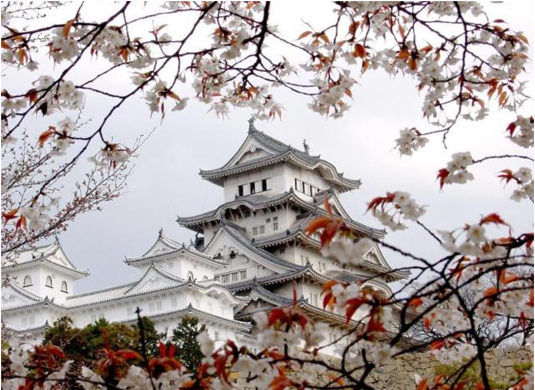 Всматривайтесь в привычное – и вы увидите   
         неожиданное, 
Всматривайтесь в некрасивое – и вы увидите 
                  красивое, 
Всматривайтесь в простое – и вы увидите 
                             сложное, 
Всматривайтесь в малое – и вы увидите 
                                             великое.
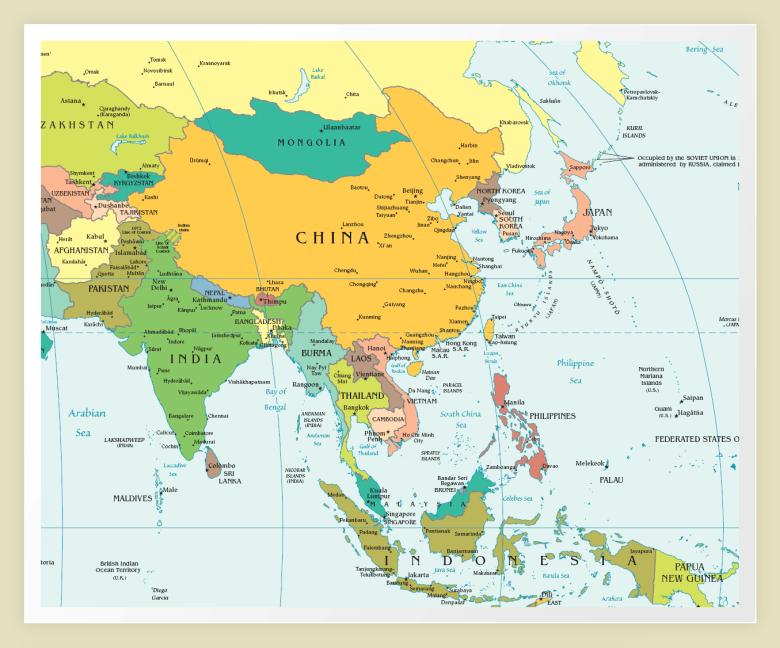 .
Гора Фудзияма
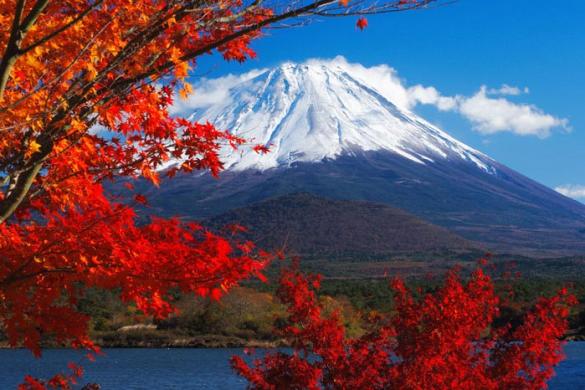 .
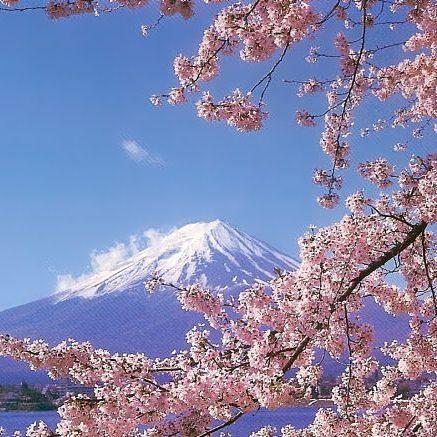 Гора Фудзияма
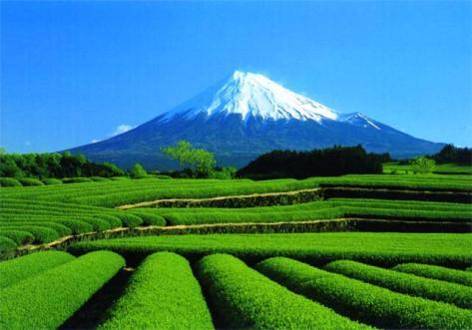 .
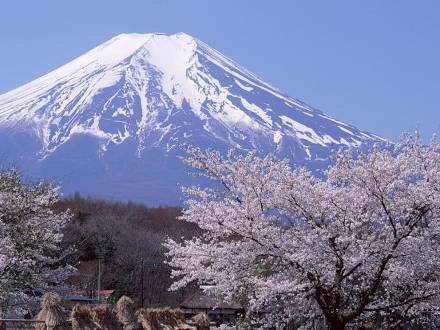 «Чужих меж нами нет!Мы все друг другу братьяПод вишнями в цвету».
«Цветы дикой вишни,Разве не пышен их убор?Из всех людей нет ближе, чем братья родные».  Кито
Нац. праздник цветения сакуры
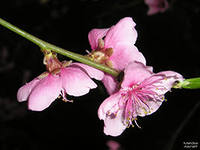 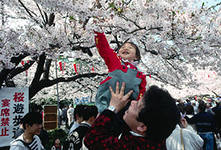 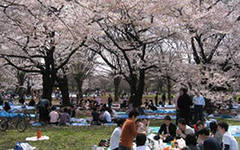 .
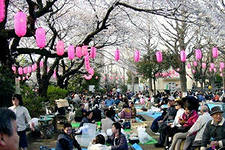 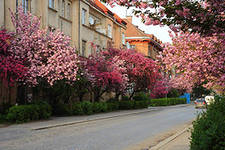 Творчество японских художников-пейзажистов
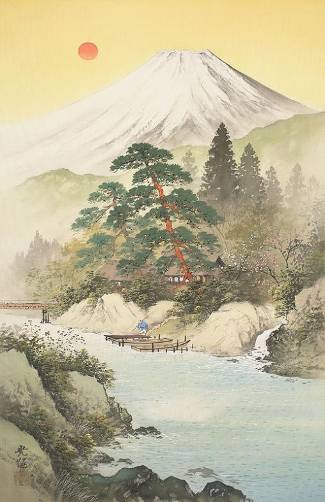 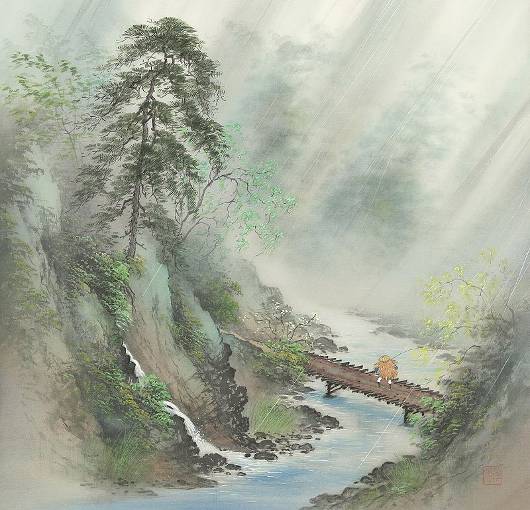 Творчество японских художников-пейзажистов
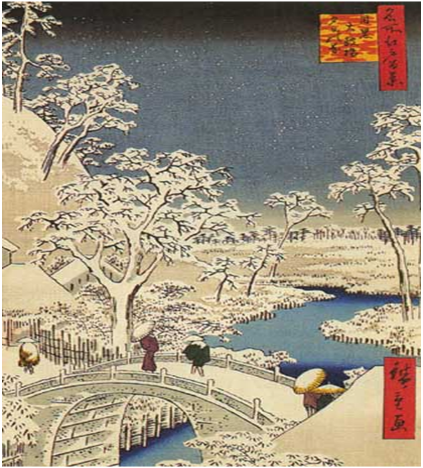 Творчество японских художников-пейзажистов
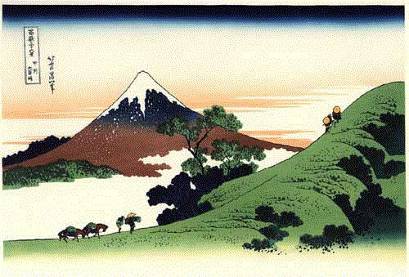 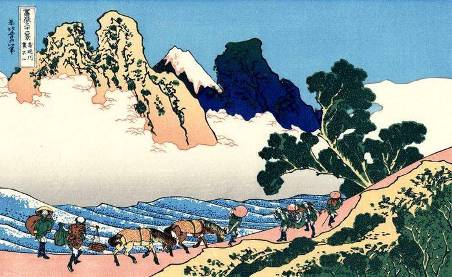 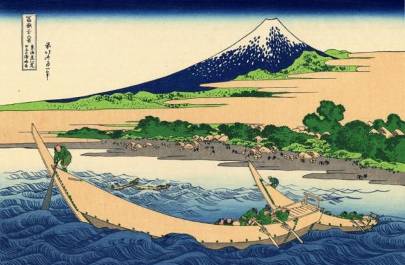 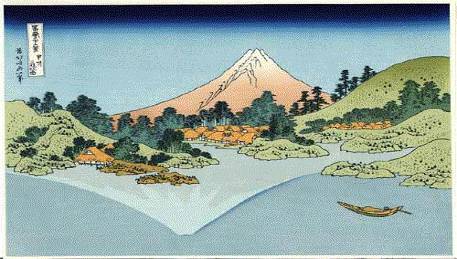 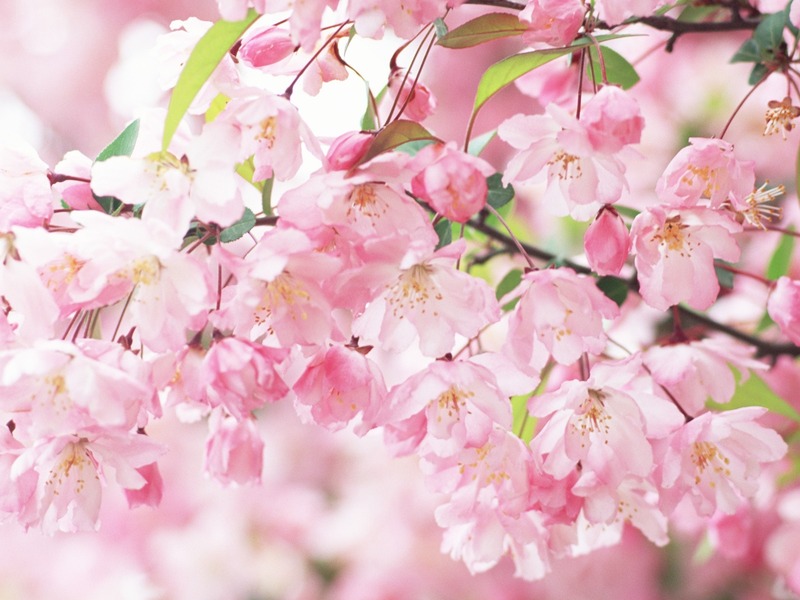 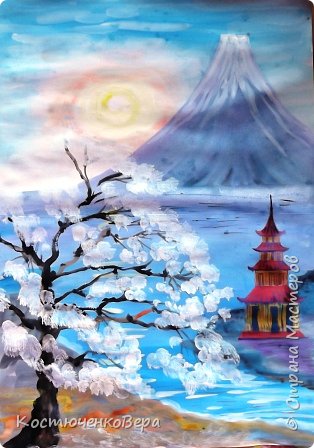 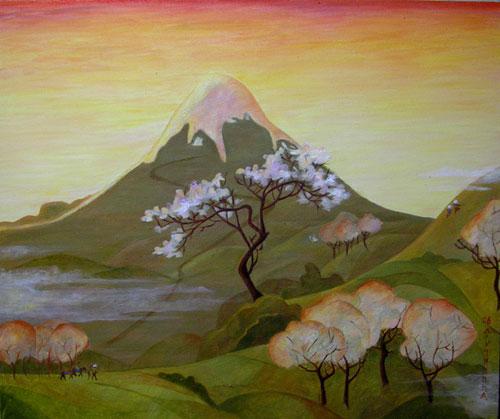 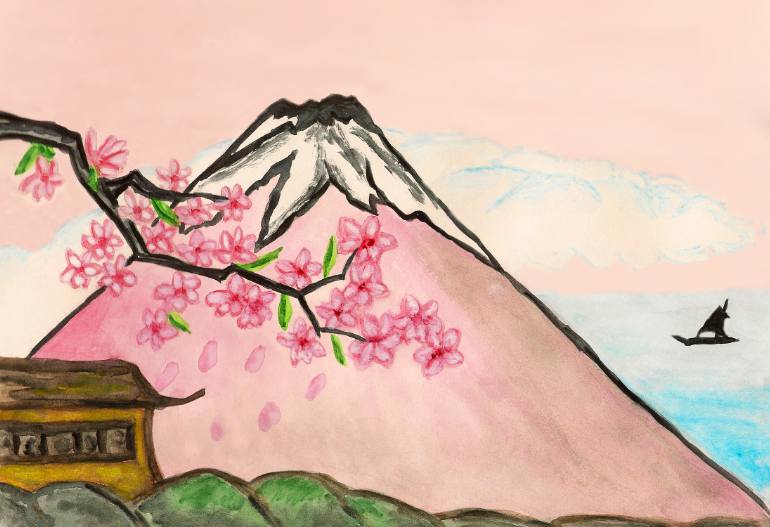